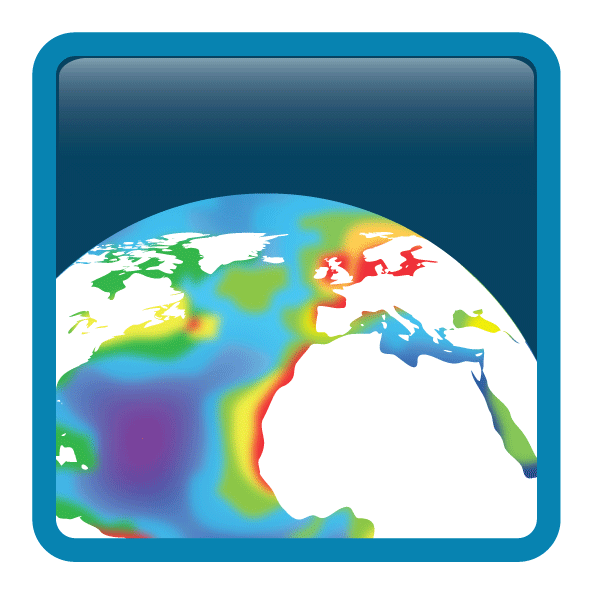 Ocean Colour Climate Change Initiative
CCI Integration Meeting
Paris, Feb. 2017
Quality of the products
How is Version 3 different from Version 2?
In situ database
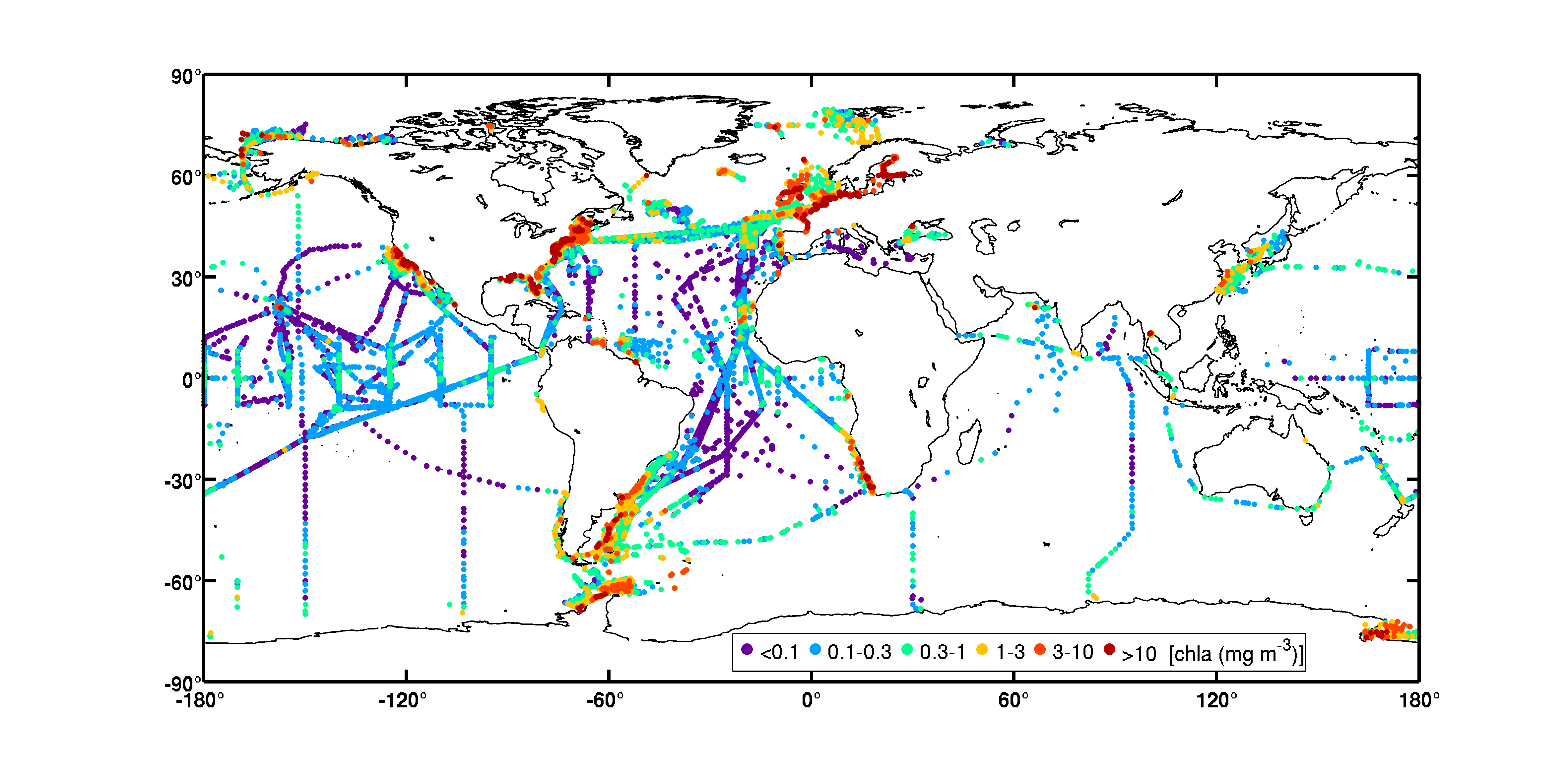 Chlorophyll database
Version 2: 
39,849 observations
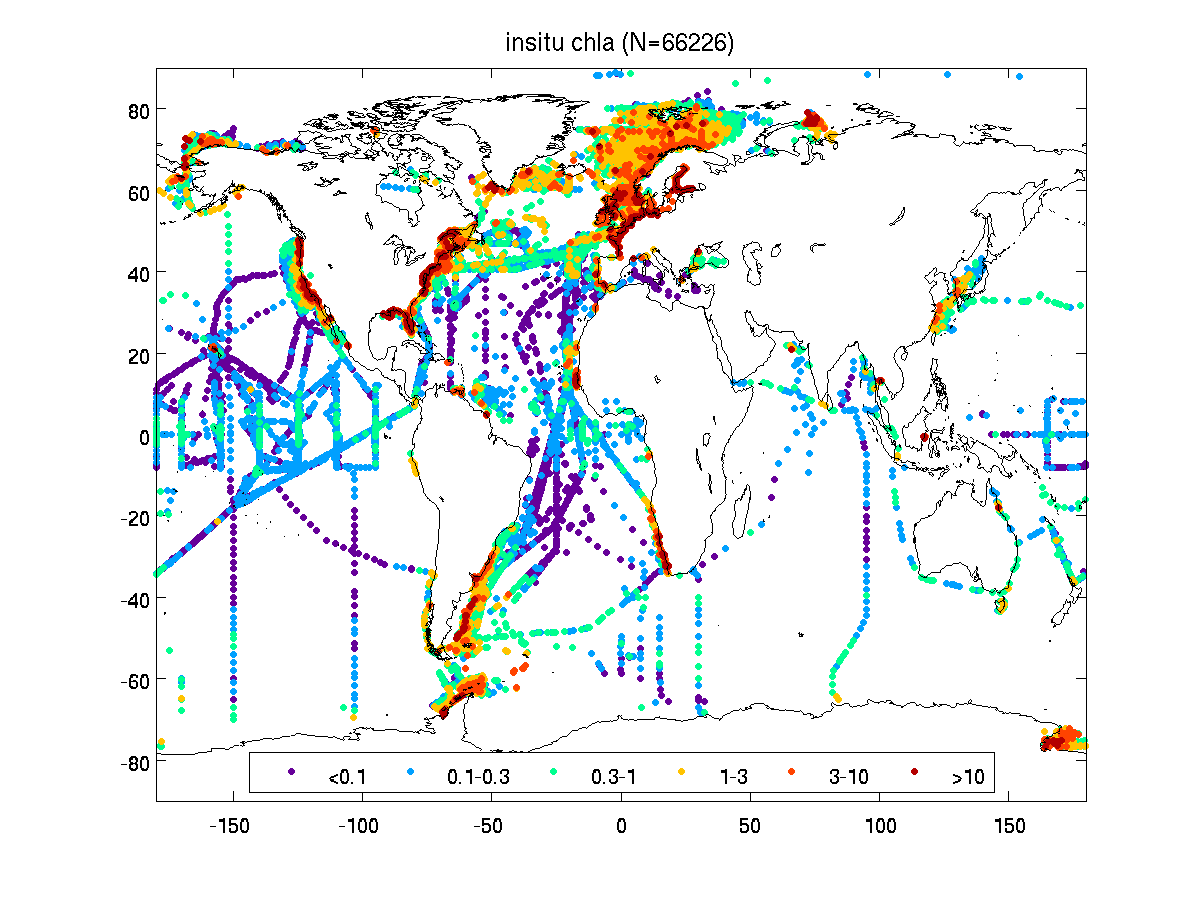 Chlorophyll database
Version 3:
66,226 observations

Note: Improved coverage in the Arctic
Match-up Data Analysis
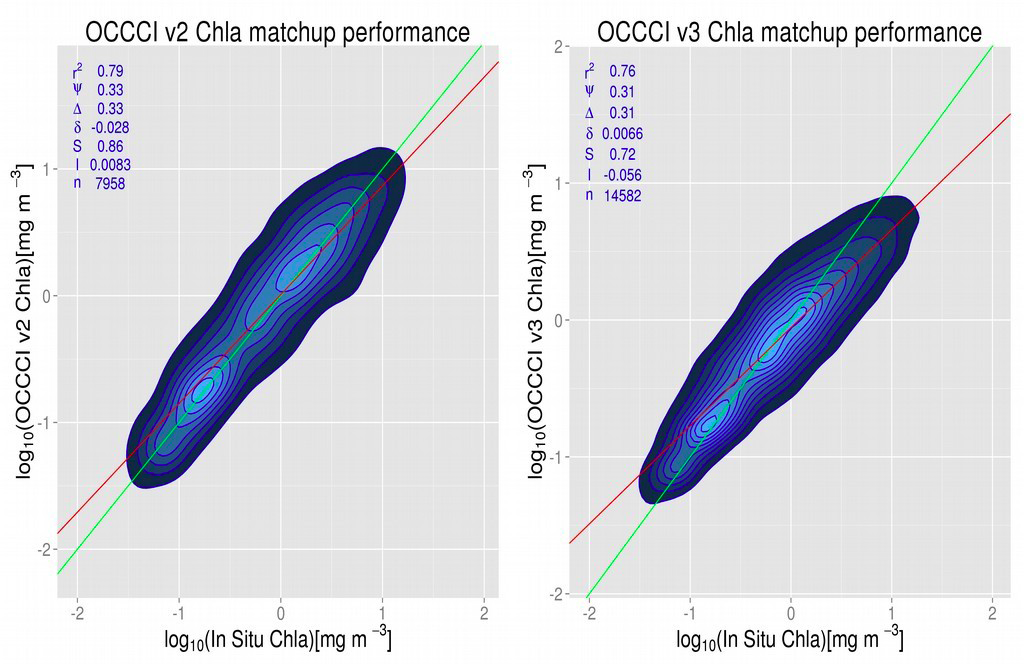 The v3.0 chlorophyll product has a greater number of match-ups (almost double), smaller bias and smaller RMSD than v2.0, but the slope deviates more from 1.
Validation
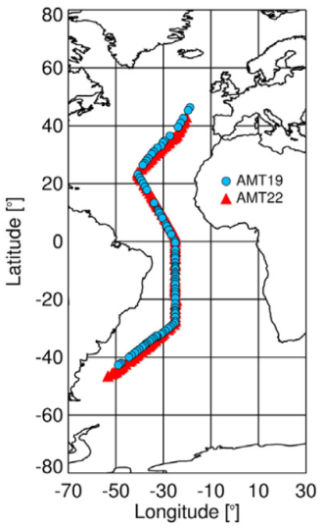 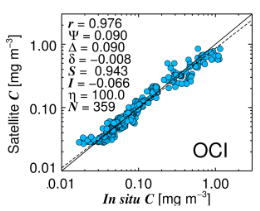 Underway spectrophotometry used to derive continuous, highly-accurate estimates of in situ Chl-a from the flow-through system of a ship as it moved down the Atlantic Meridional Transect. Comparisons with satellite data (including OC-CCI products) revealing errors in satellite chlorophyll are half that previously reported.
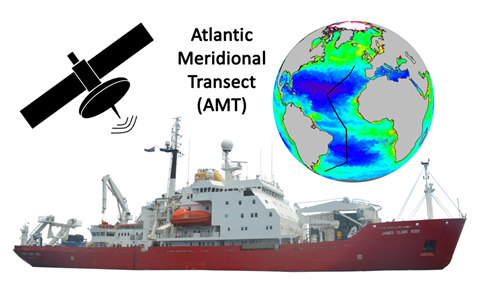 Brewin, R. J. W., Dall'Olmo, G., Pardo, S., van Dongen-Vogels, V. & Boss, E. S. (2016) Underway spectrophotometry along the Atlantic Meridional Transect reveals high performance in satellite chlorophyll retrievals. Remote Sensing of Environment, 183. 82-97. 10.1016/j.rse.2016.05.005
July Chlorophyll fields in the Arabian Sea
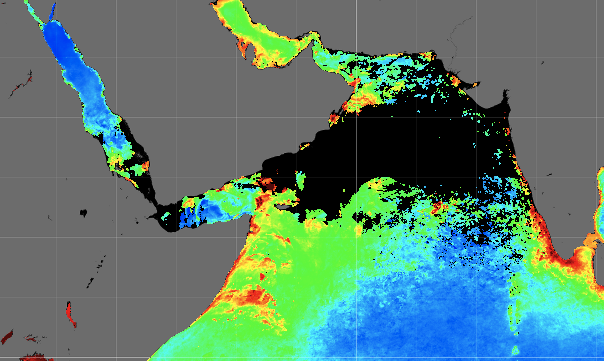 MODIS July Climatology from NASA  SeaWiFS July Climatology from NASA
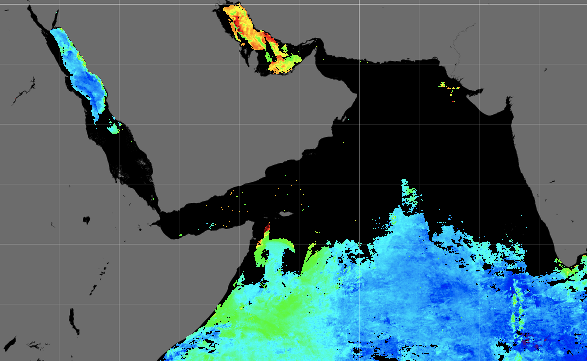 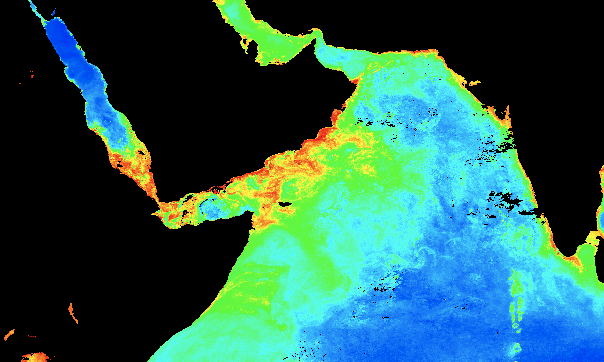 CZCS July Climatology from NASA                OC-CCI July 2003
In situ database
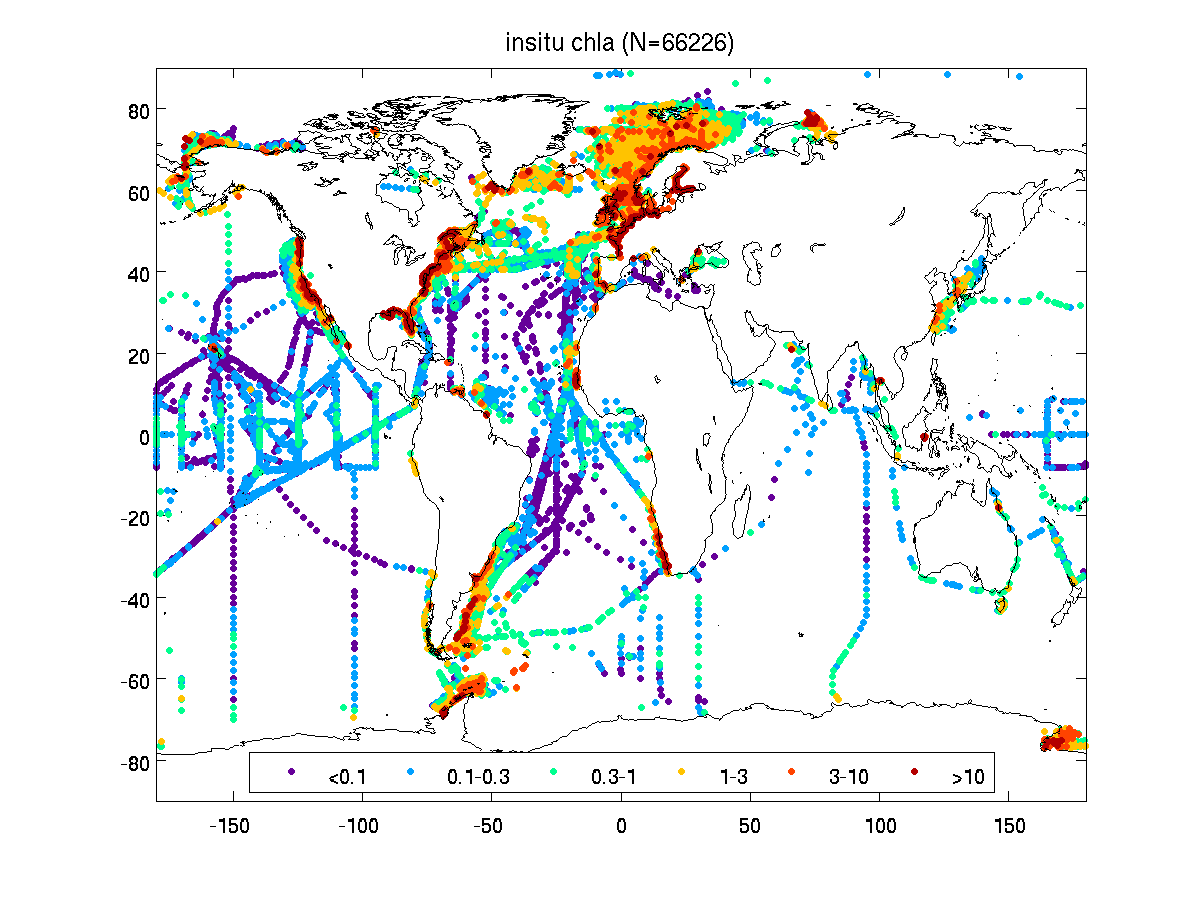 Cross Correlation with lag between 
chlorophyll-a concentration and Aerosol Optical Thickness (AOT) at 865 nm 
Off Somalia

Time Step: 8 days											
AOT: Merged SeaWiFS and MODIS (NASA ocean-colour product)
Chl lags AOT by 1-2 weeks
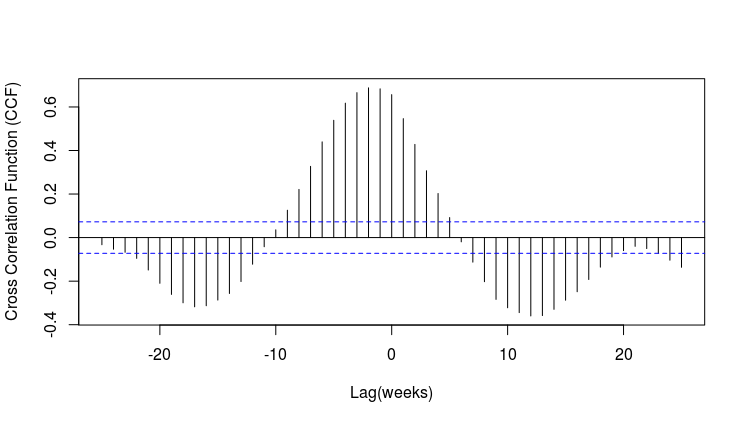 Lag (in 8-day weeks)
AOT leads Chl-a by 1-2 weeks
Shafeeque et al. 2017 FMS (to be submitted)
Indirect Validation: 
Consistency with known oceanographic processes, with other ECVs
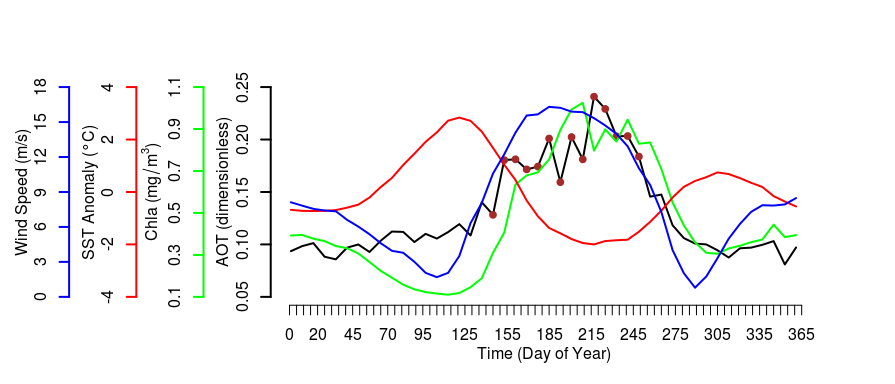 Climatologies of chlorophyll, 
Along-shore wind speed, Aerosol Optical Thickness, SST 
off Somalia Coast
Shafeeque et al. 2017 JMS to be submitted
Novel products and applications
Uncertainties in PFT products
Techniques developed in OC-CCI project used to map uncertainties in OC-CCI based satellite phytoplankton functional type products
Chl-a         RMSD        Bias
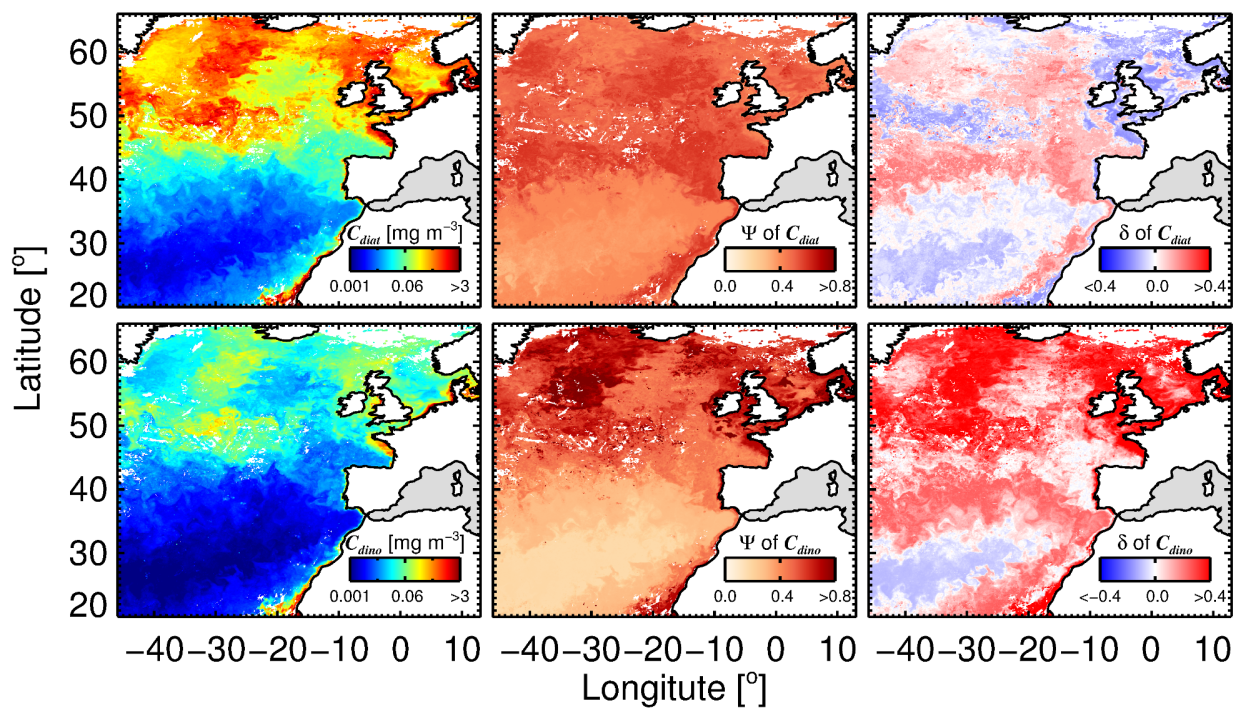 Diatoms


Dinoflagellates
Brewin, R. J. W., Ciavatta, S., Sathyendranth, S.,  Jackson, T., Tilstone G.H., Curran. K., Airs, R., Cummings, D., Brotas, V., Organelli, E., Dall'Olmo, G. & Raitsos, D. E. (submitted) Uncertainty in ocean-colour estimates of chlorophyll for phytoplankton groups. Frontiers in Marine Science
Satellite estimates of size-fractioned production
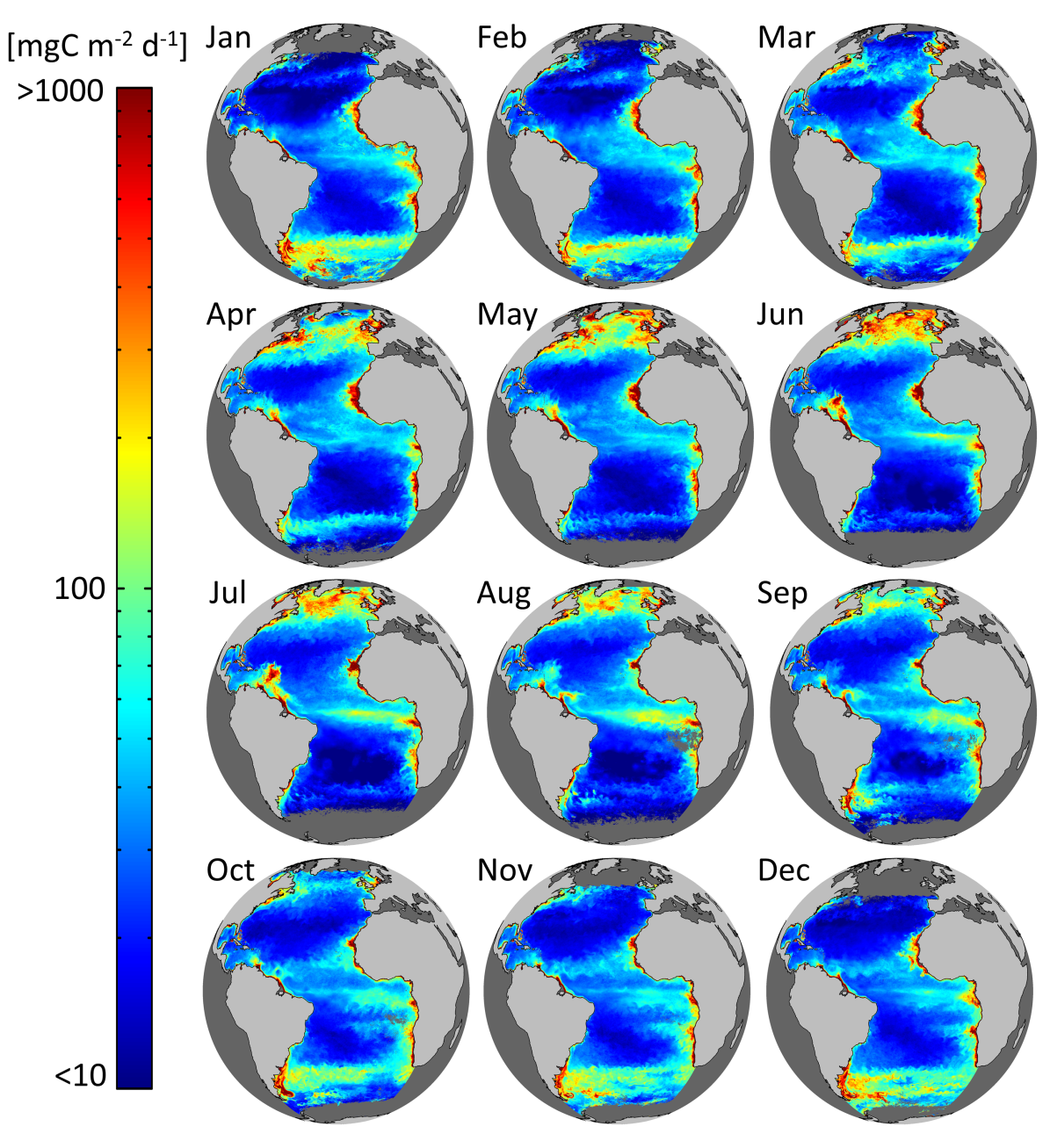 OC-CCI data used to estimate size-fractioned primary production (e.g. cells >10 μm, left) in the Atlantic Ocean using a new model. Results suggest picoplankton (cells <2 μm) contribute ~50% of primary production in the Atlantic Ocean, significantly higher than previous satellite estimates.
Brewin, R. J. W., Tilstone G.H., Jackson, T., Cain T. Miller, P., Lange, P. K., Misra, A. and Airs, R. (In Revision) Modelling size-fractionated primary production in the Atlantic Ocean from remote sensing.  Progress in Oceanography
Solar Heating below the mixed layer
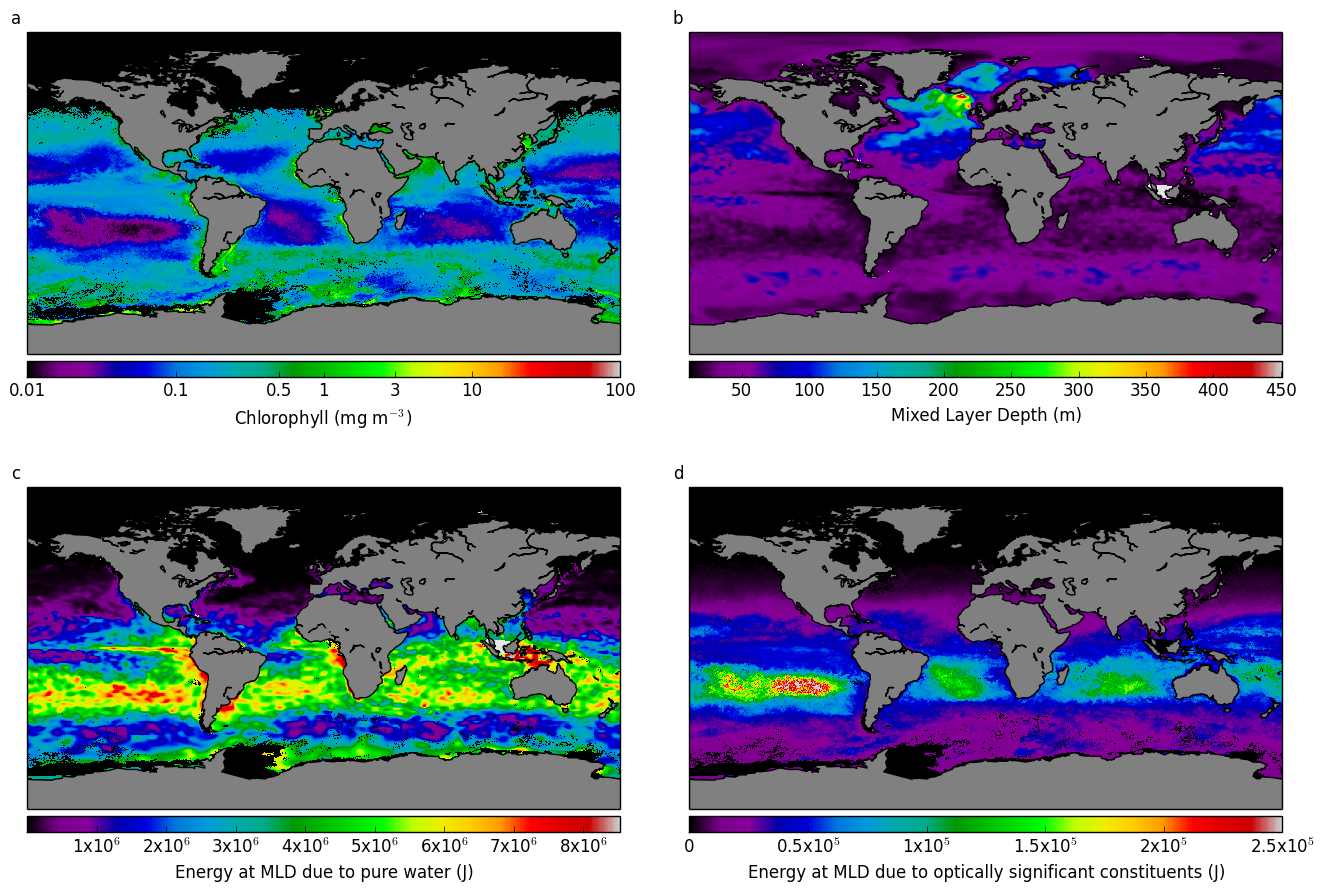 OC-CCI contribution to ESA Ocean Heat Flux Project
OC-CCI data and Argo floats
OC-CCI satellite data was used in synergy with Argo profiles to quantify, for the 1st time, the global flux of particulate organic carbon from the surface ocean to the mesopelagic from fluctuations in the mixed-layer depth, improving our understanding of the ocean biological carbon pump.
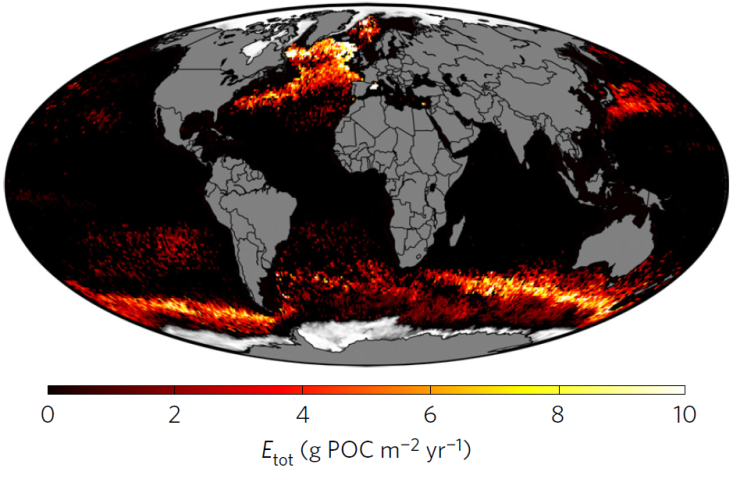 Dall'Olmo, G., Dingle, J., Polimene, L., Brewin, R. J. W., Claustre, H. (2016) Substantial energy input to the mesopelagic ecosystem from the seasonal mixed-layer pump. Nature Geoscience, doi:10.1038/NGEO2818.
Phenology algorithm improvements with OC-CCI
(180º,65ºS)
Chlorophyll time-series 1997-2011
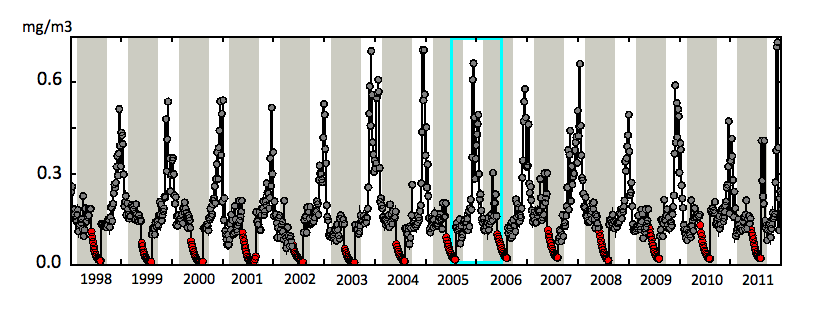 SST
OC-CCI
c
w
1 x 1deg
5-Day
4 x 4km
1-Day
binning
interpolation
NOBM
SST Climatology
SST cooling periods
1 x 1deg
5-Day
0.667 x 1.25deg
1-Day
SST warming periods
SST-CCI
Probability of occurrence of two Chlorophyll peaks per year
1 x 1deg
Monthly
4 x 4km
Monthly
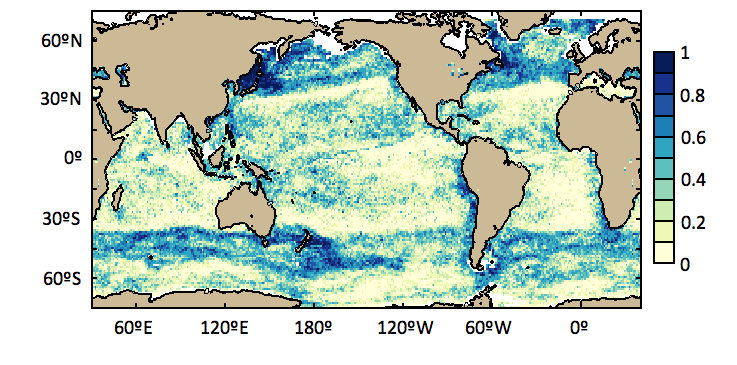 Phytoplankton Phenology Algorithm
Global oceans
Interannual variability
Improved resolution (5-day)
Improved algorithm (use SST)
Phenological indices estimated for up to 2 growing periods per year
Racault et al. (2016) Surv. Geophys.
Assessing Impact of Climate Variability on Phytoplankton Dynamics
Dominant mode of climate variability
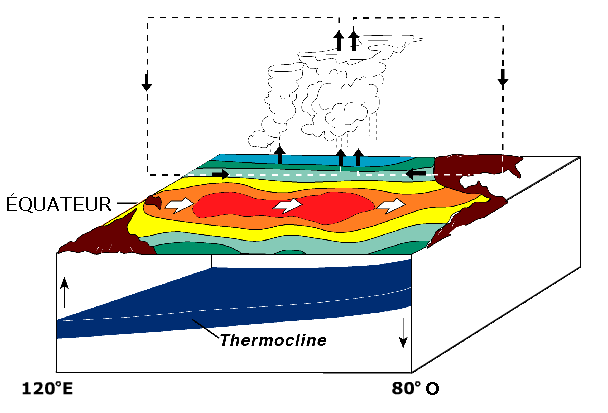 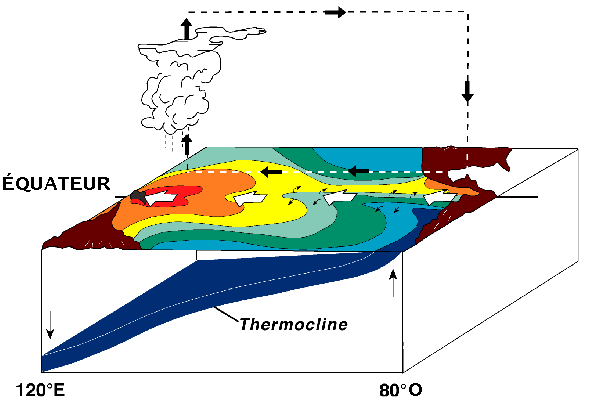 Phenological responses to ENSO in the global oceans
Primary Production
meters
%
cm
m/s
degC
El Niño conditions
La Niña conditions
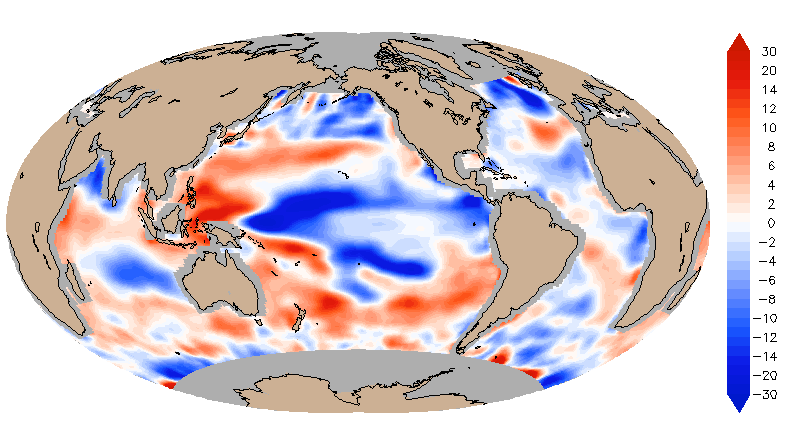 2002-2004
minus
1999-2001
Biological changes
Physical changes
+150
+15
+0.1
+1
+50
+1
SST CCI
Sea Level CCI
0
0
0
0
0
0
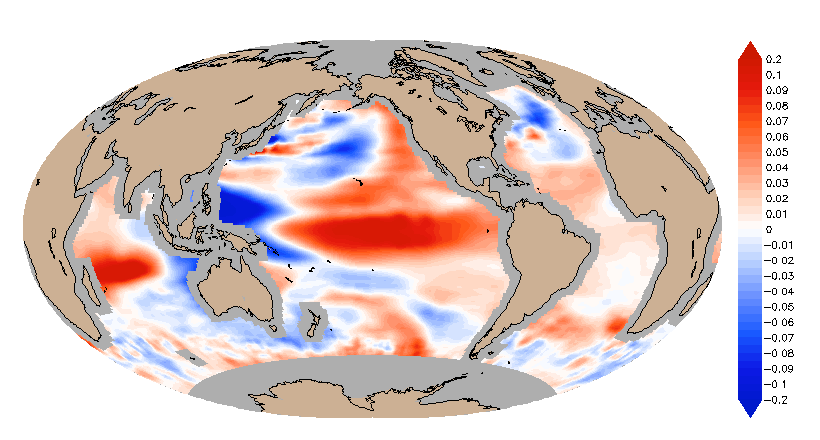 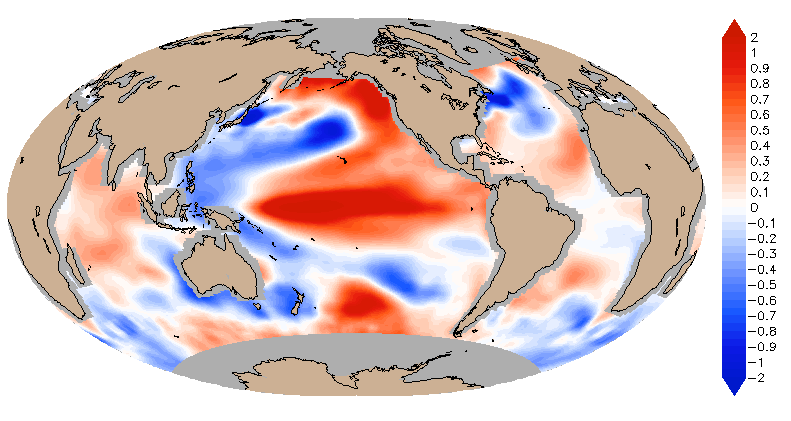 -15
-0.1
-1
-50
-150
-1
Mixed layer depth
Wind speed
Growth duration
%
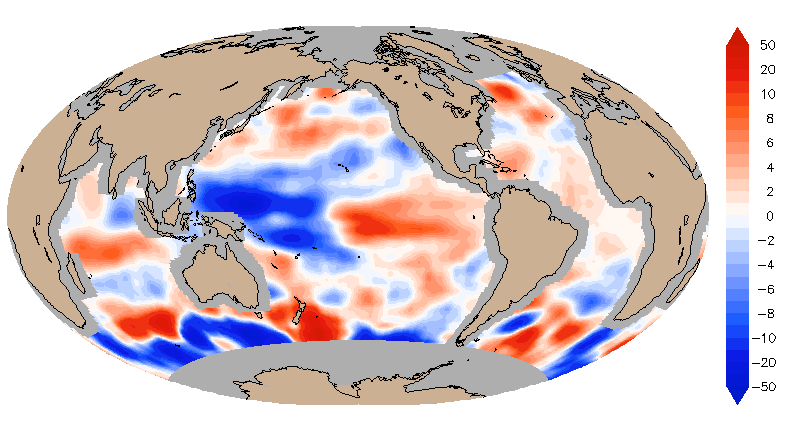 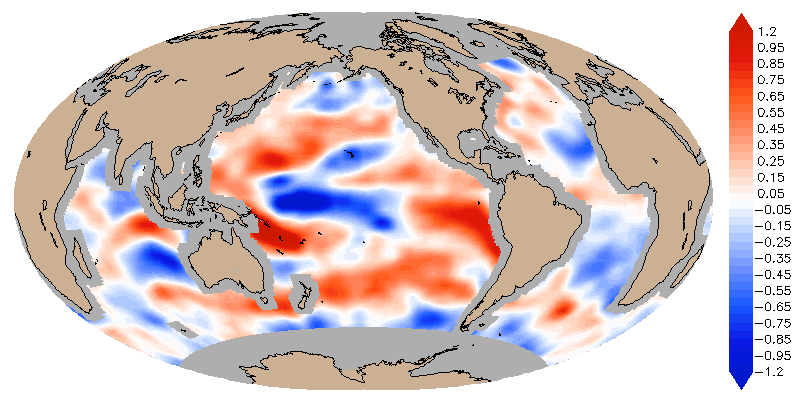 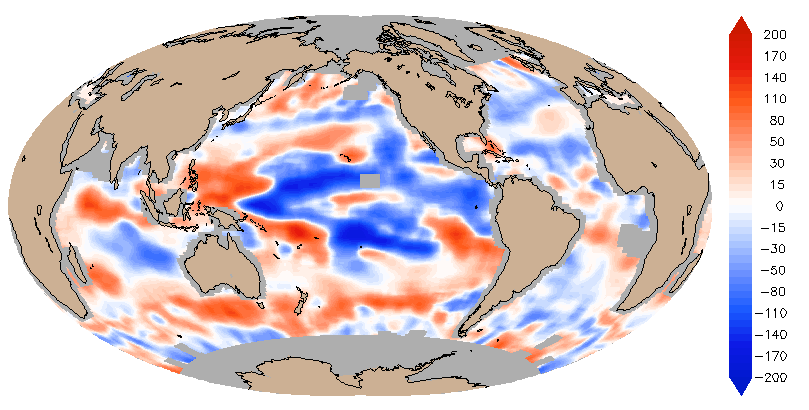 Racault et al. (2016) Surv. Geophys.
[Speaker Notes: The impact of El Nino and La Nina is estimated as the differences in primary production, growth duration between two opposed phases of the Multivariate ENSO Index.]
Integrating CCI datasets
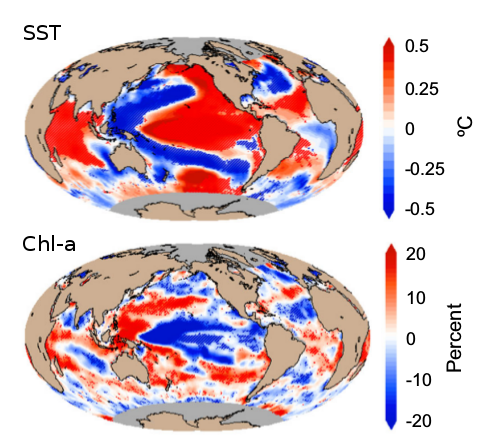 Work relating Climate Data Records (CDR) from ocean biology (OC-CCI) and physics (SST-CCI) to understand better how ocean biology is responding to ENSO.
Racault, M-F., Sathyendranth, S., Brewin R. J. W., Raitsos, D. E., Jackson, T. and Platt, T. (submitted) Impact of El Niño Variability on Oceanic Phytoplankton. Frontiers in Marine Science
Racault, M-F., Sathyendranth, S., Menton, N., and Platt, T. Phenological Responses to ENSO in the Global Oceans Survey in Geophysics, doi:10.1007/s10712-016-9391-1
Meyssignac, B., Piecuch, C. G., Merchant, C. J., Racault, M-F., Palanisamy, H., Macintosh, C. R., Sathyendranath, S., & Brewin, R. J. W. (2016) Causes of the Regional Variability in Observed Sea Level, Sea Surface Temperature and Ocean Colour Over the Period 1993-2011. Survey in Geophysics, doi:10.1007/s10712-016-9383-1
Contribution to “Ocean Status Report”: 2015 anomaly
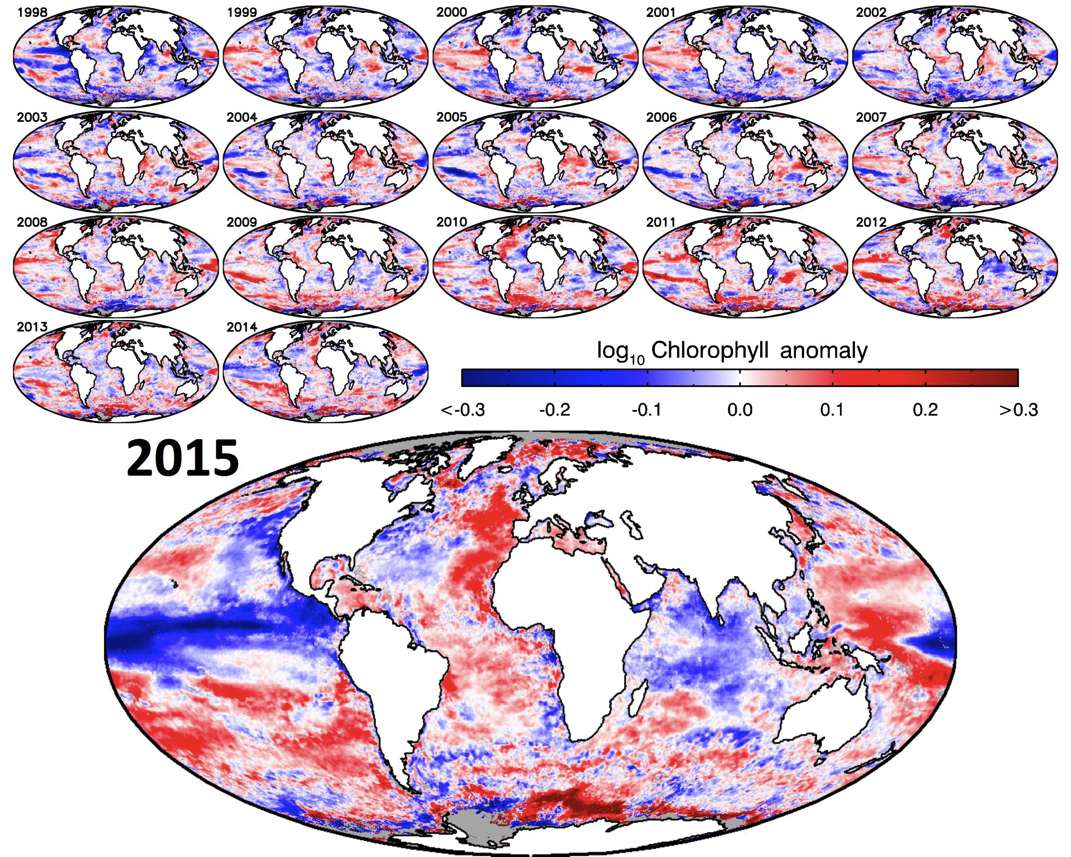 Figure Courtesy Bob Brewin
Contribution to “Ocean Status Report”: Chl variability and Climate Variability
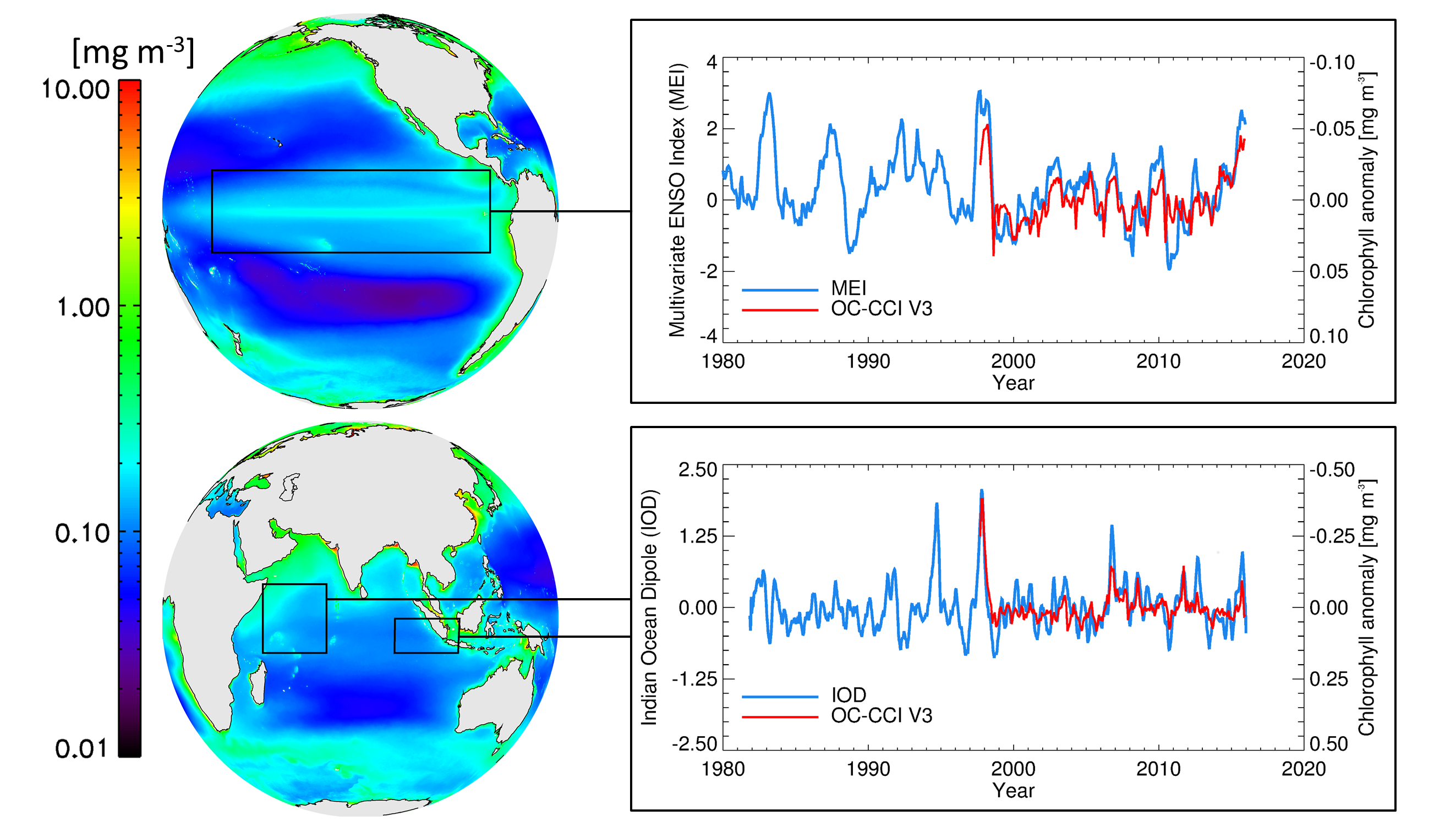 Figure Courtesy Bob Brewin
OC CCI products to evaluate model performance
Assessment of chlorophyll a concentrations from CMIP5 models using OC-CCI data Hayley Evers-King, Shubha Sathyendranath, Ben Loveday
Methods
Fields of total chlorophyll concentration at the surface from six different models were downloaded from the CMIP5 data portal (https://pcmdi9.llnl.gov/, http://cmip-pcmdi.llnl.gov/cmip5/). 

The six models selected were: 
the Euro-Mediterranean Center on Climate Change Coupled Earth System Model (CMCC-CESM, referred to as CMCC); 
Institute Pierre Simon Laplace Climate Model 5A Low Resolution (IPSL-CM5A-LR, referred to as IPSL); 
Hadley Global Environment Model 2 - Carbon Cycle (HadGEM2-CC, referred to as HadCC); 
Hadley Global Environment Model 2 - Earth System (HadGEM2-ES, referred to as HadES); 
Max Planck Institute for Meteorology Earth System Model Low Resolution (MPI-ESM-LR, referred to as MPI); and 
Meteorological Research Institute of Japan Earth System Model Version 1(MRI-ESM1, referred to as MRI). 

Details of the CMIP5 experimental design can be found in Taylor et al., (2012).
Model runs were from the historical experiment, ensemble r1ip1.
Comparisons of climatology over the period 1998 to 2012
CMCC May
CMCC Jan
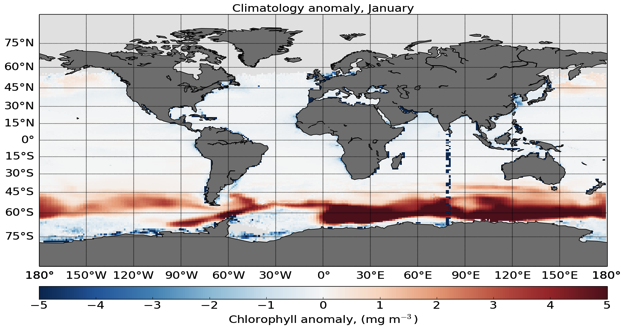 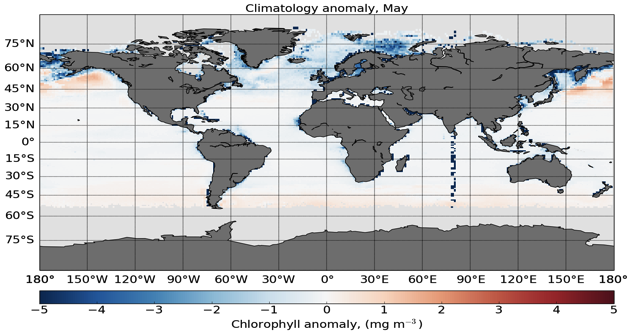 HadCC Apr
IPSL May
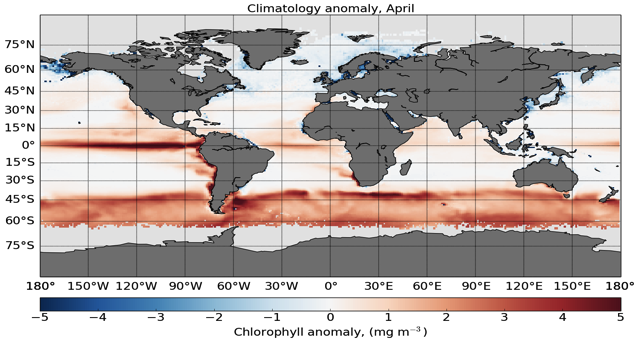 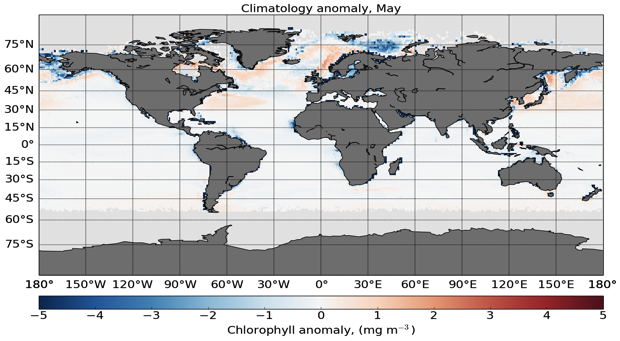 MRI May
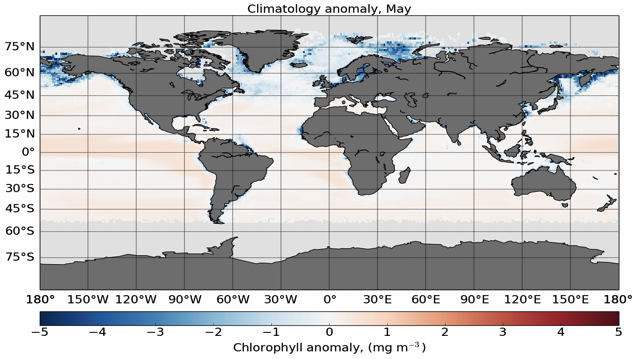 MPI Dec
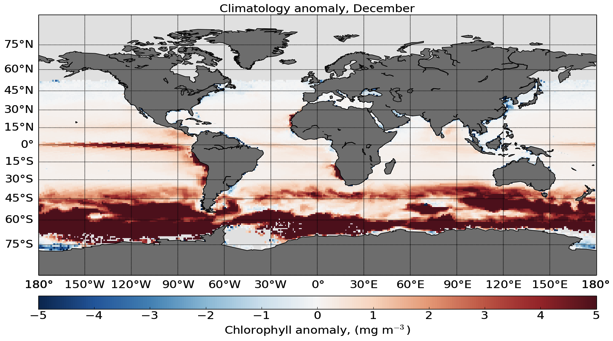 Comparisons of Model Variability with that in OC-CCI
CMCC Mar
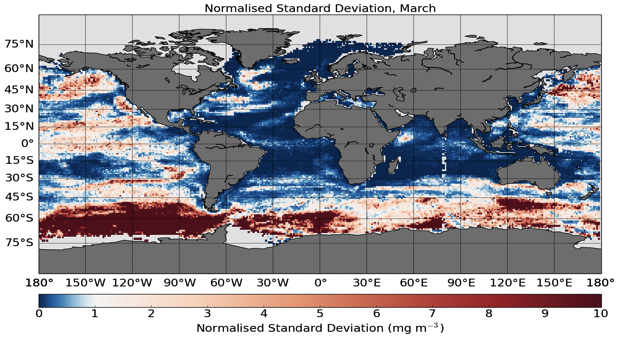 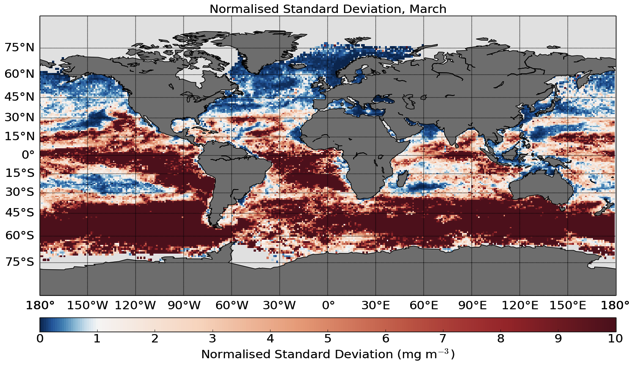 HadCC Mar
IPSL Feb
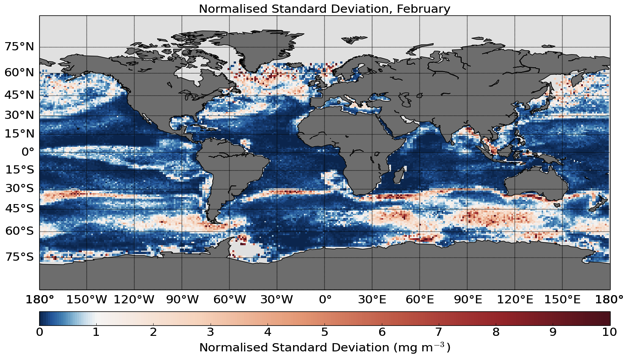 MRI Feb
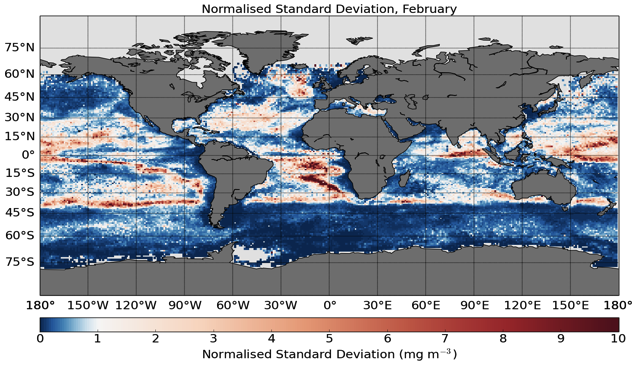 MPI Dec
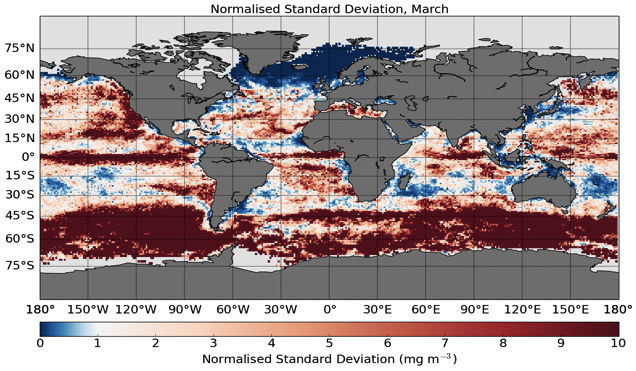 Comparison by Ecological Province
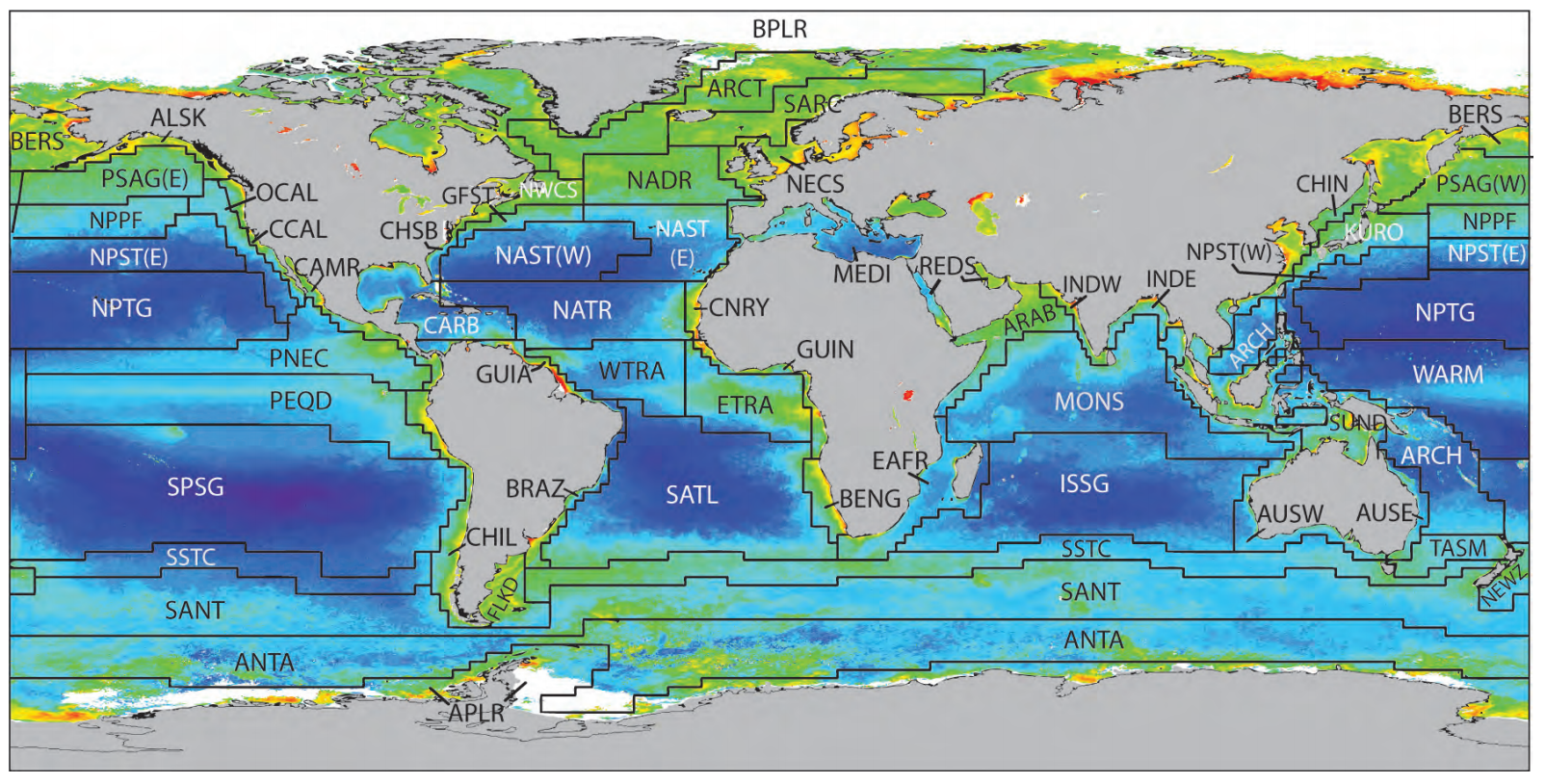 Tailor Diagram: Examples by Province
Polar North provinces
Polar South provinces
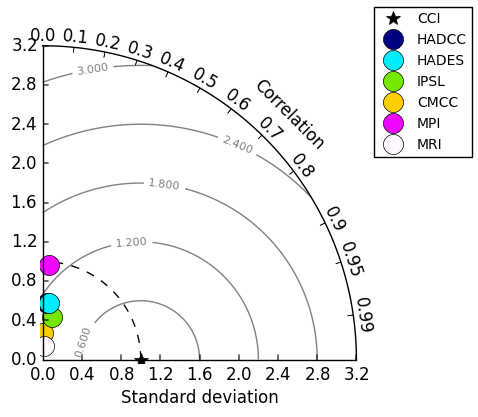 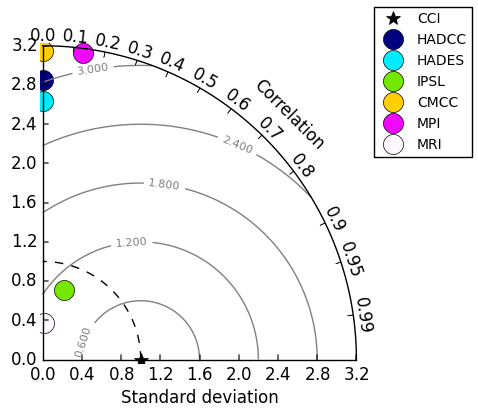 Background
An important use of climate-quality data sets such as the OC-CCI, is to validate climate models. 
The Coupled Model Intercomparison Project (CMIP) is now in it’s 5th iteration (CMIP5). 
The project provides a multi-model context to evaluate how models capture past climate variability, and what they project under future emission scenarios. 
The coupled nature of the models (including, atmospheric, physical ocean, and terrestrial and oceanic ecosystem components) allows for investigation of historical and future climate-related variability, particularly with regards to ocean ecosystems as represented by phytoplankton chlorophyll a concentration ([Chl]).
Methods (2)
To allow intercomparison between models and satellite data, each model output was regridded to a common 1 degree grid using a nearest neighbour interpolation. 

For comparison, monthly chlorophyll a concentrations at 9 km resolution were extracted from version 2 of the OC-CCI product. 

Both model and satellite data were extracted between 1998 and 2005 to provide the maximum length of coincident time series.
 
A number of metrics were selected to explore model performance, including climatological comparisons of differences and standard deviations, and comparison of [Chl] estimates when averaged over biogeochemical provinces.
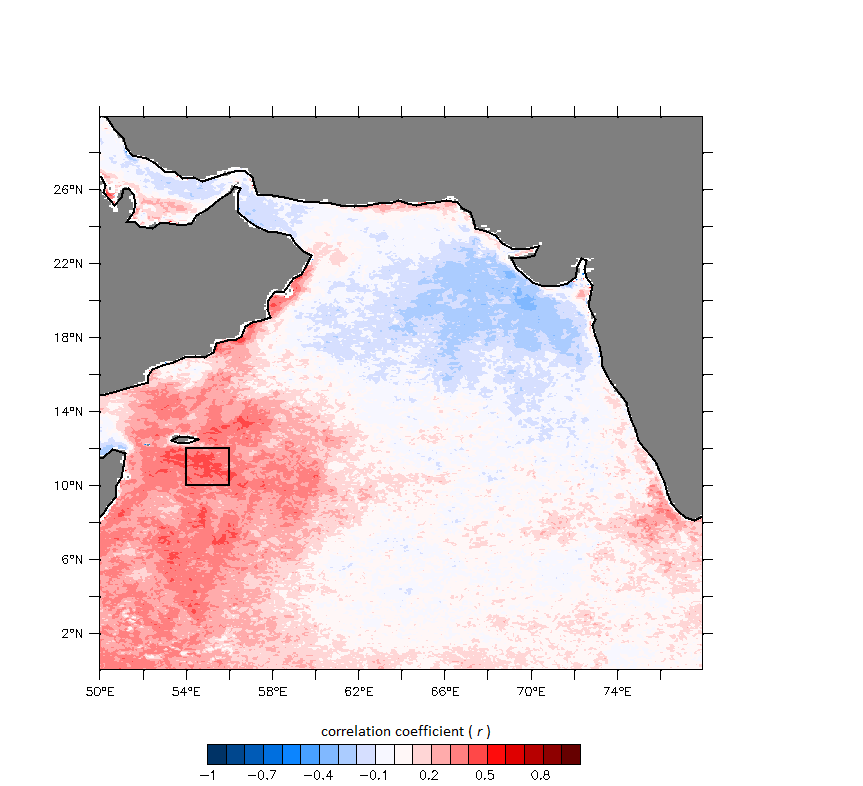